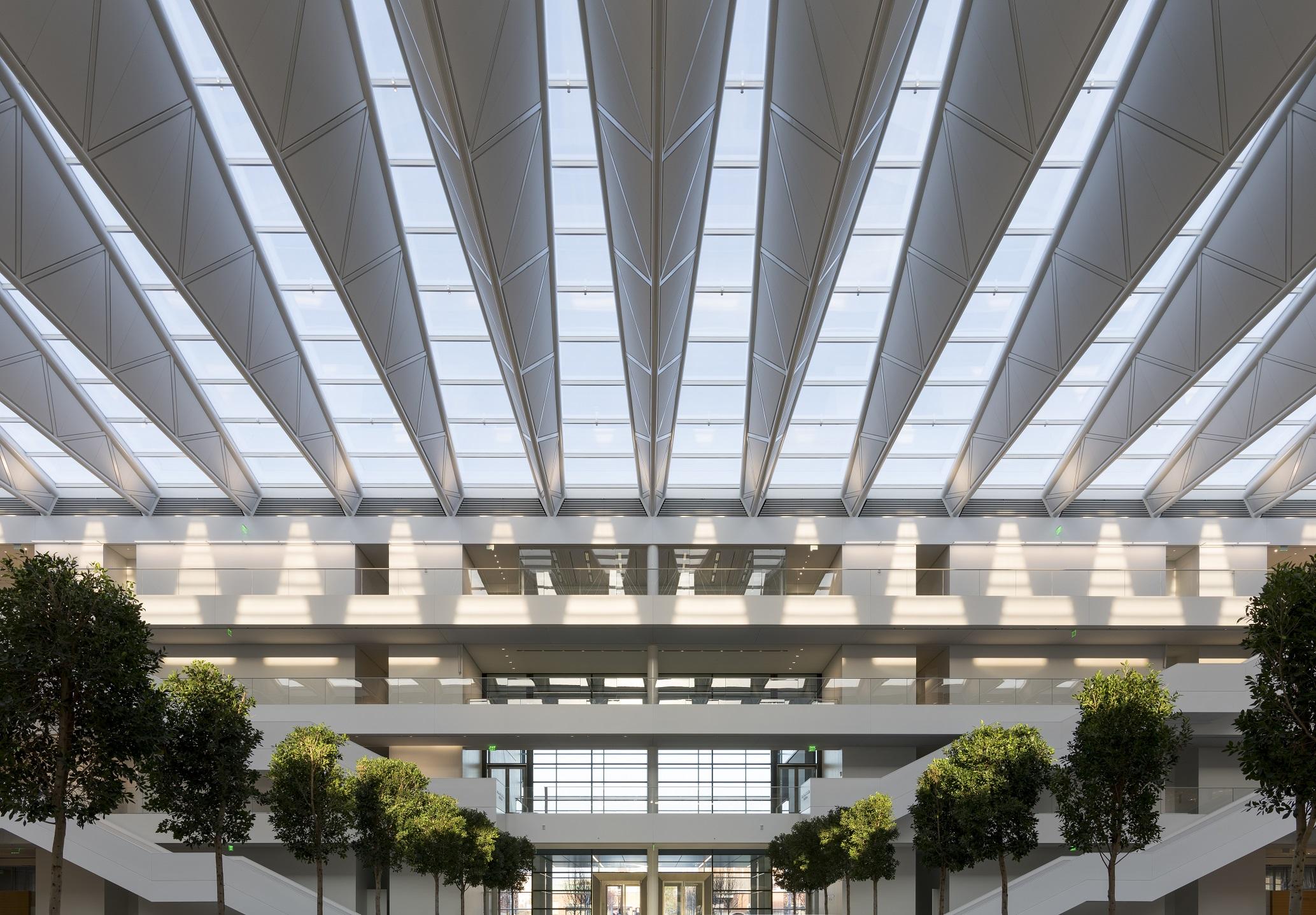 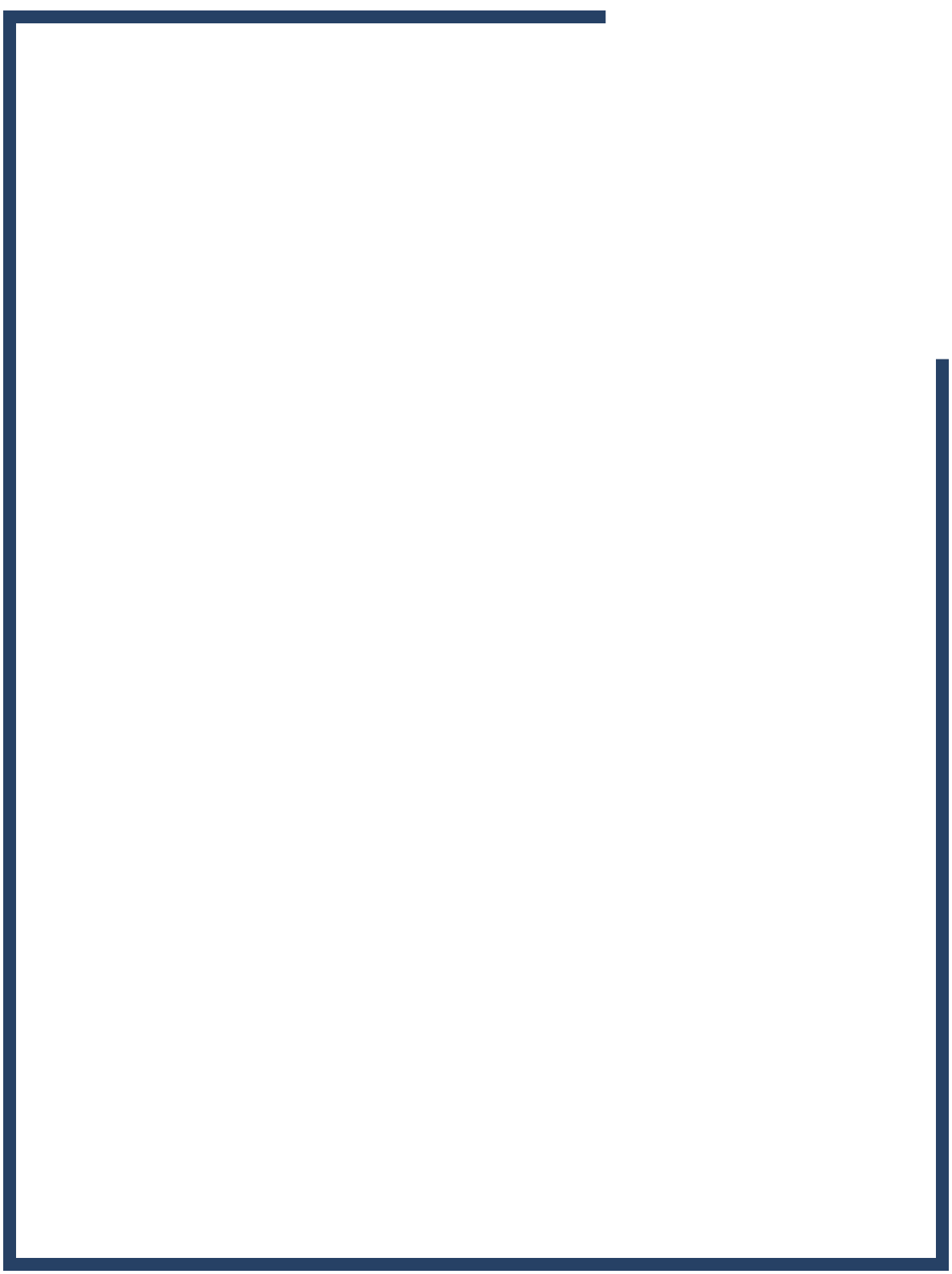 Presenting
The Entering Class of
20
23
Dr. Lina Mehta
Associate Dean for Admissions
Application Statistics
Total Applications Nationally: 50,061 (-5%)
Total Applications to CWRU: 8,615(+6%, 15% of US apps)
									
2023 Entering Class Size: 216
MSTP
  Applications:	440
  Interviews:       103	
  Matriculants:	12
University Program
  Applications:	7,345
  Interviews:  	797
  Matriculants:	172
CCLCM
  Applications:	1,690
  Interviews:  	205
  Matriculants:	32
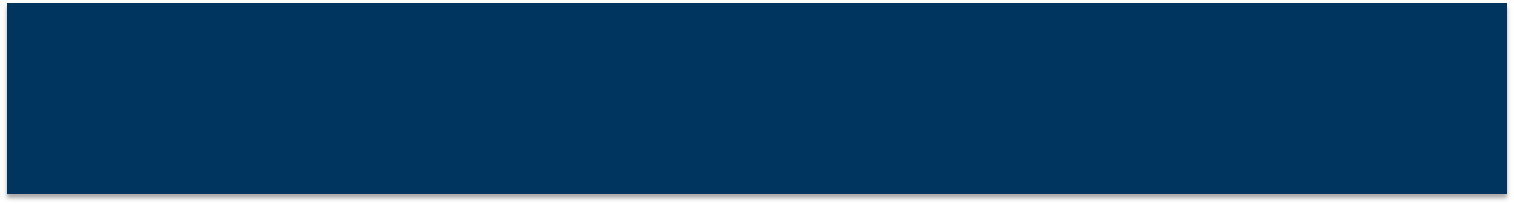 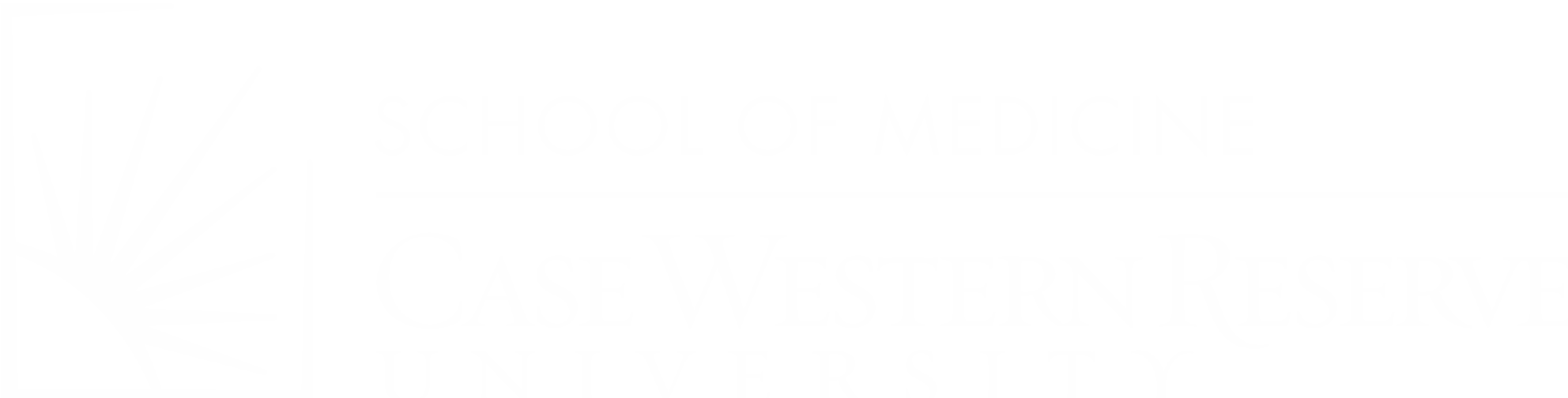 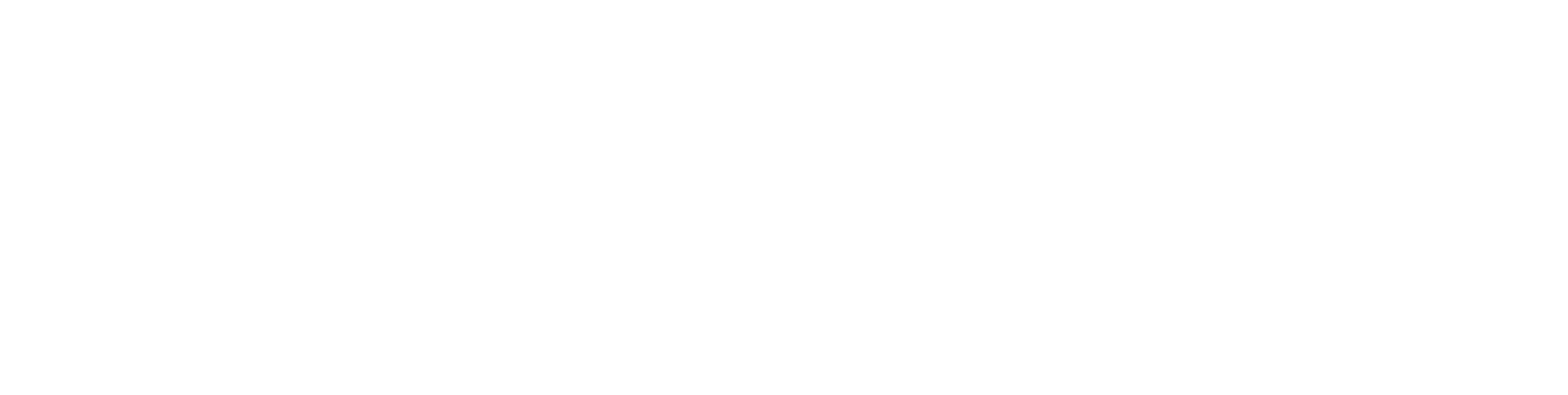 Demographics
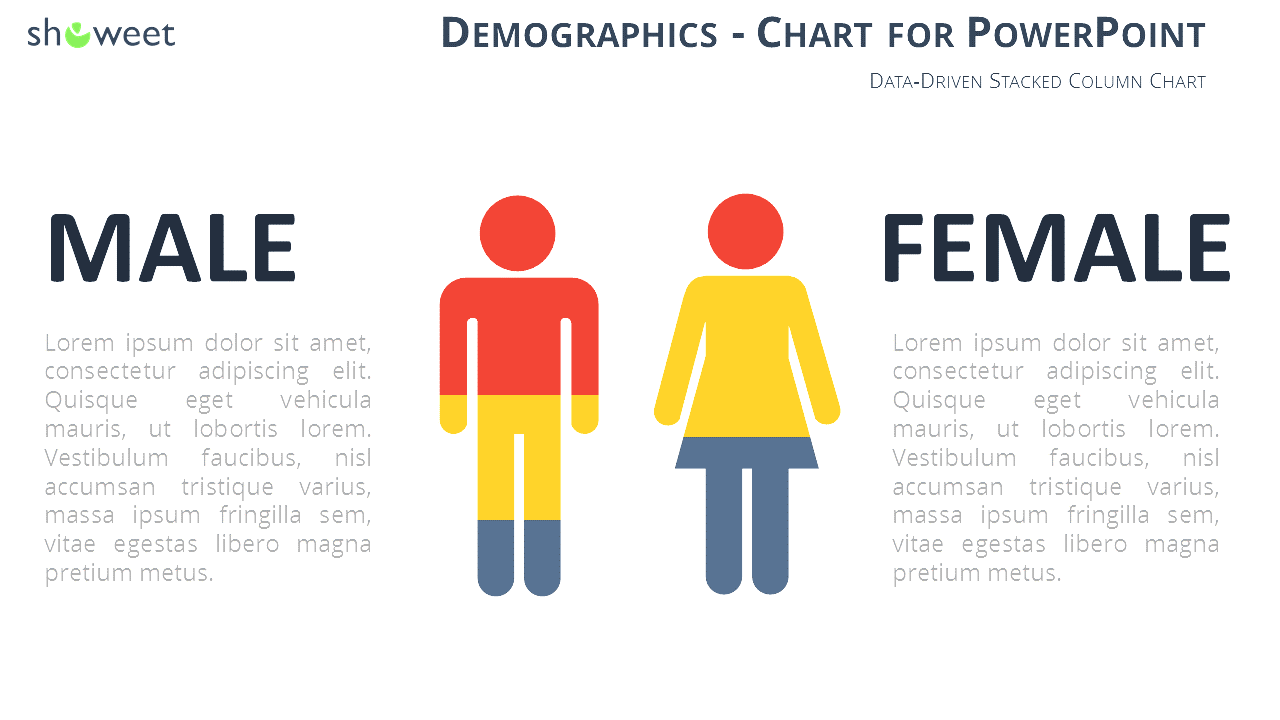 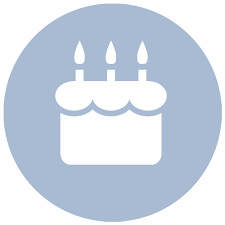 51%


Female
23.8
Average Age
Age Range:  21-44
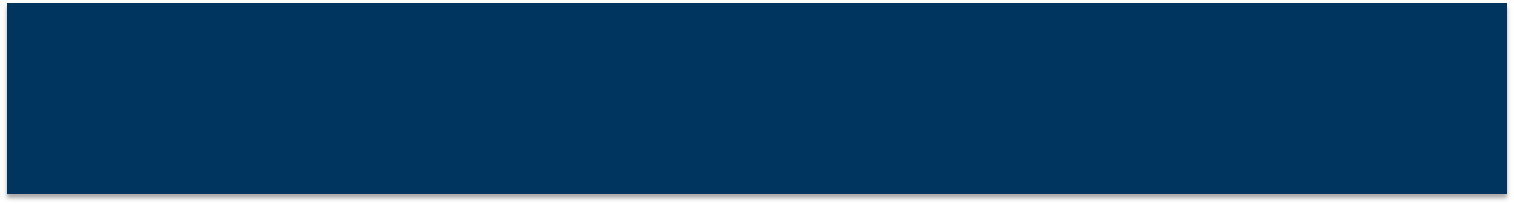 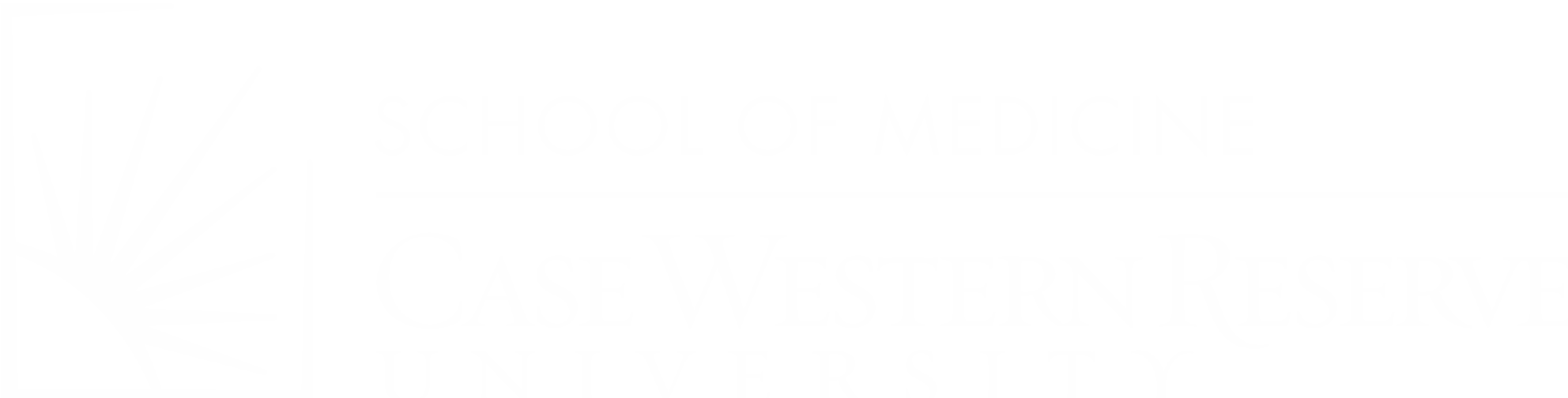 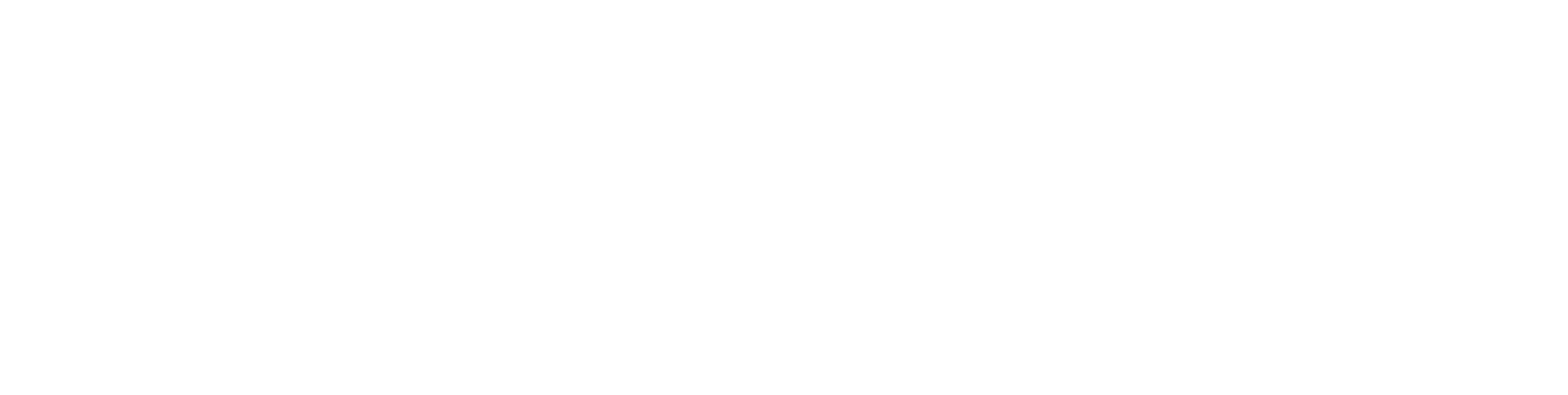 Demographics
“Alone” indicates those who selected only one race/ethnicity. 

“In Combination” indicates those who selected more than one race/ethnicity response.
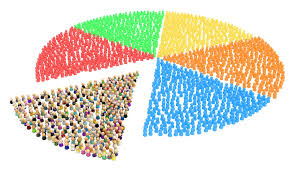 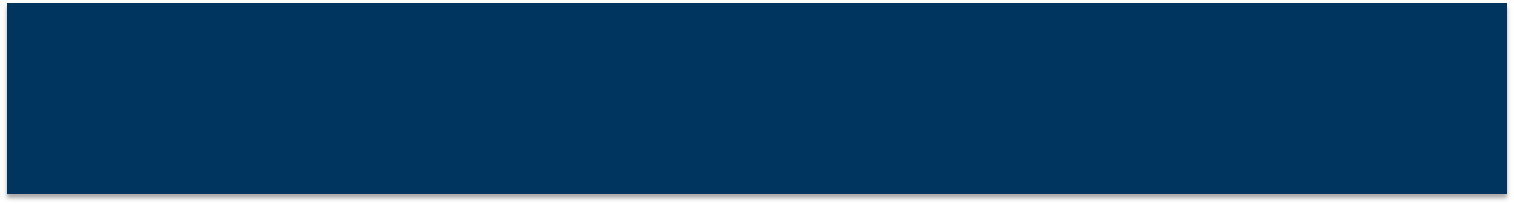 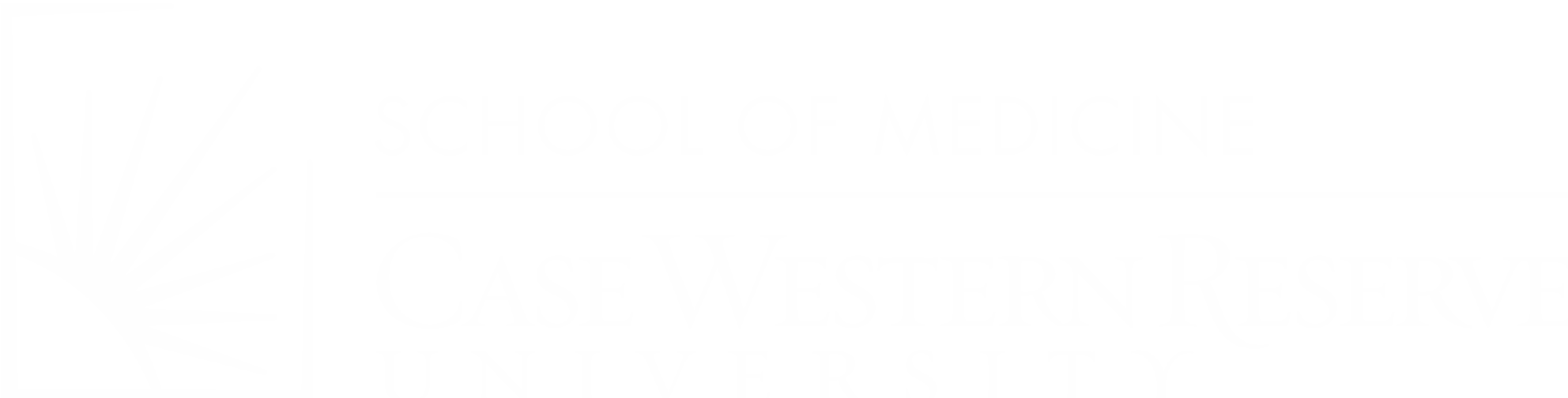 Data includes duplicate information in each category
[Speaker Notes: Needs Updated TM]
Underrepresented in Medicine
“Alone” indicates those who selected only one race/ethnicity response.
“In Combination” indicates those who selected more than one race/ethnicity response, including at least one category traditionally underrepresented in medicine.
[Speaker Notes: Needs updated TM]
Demographics
LGBTQ:  27

First Generation College:  19

Rural Areas of US: 11

Military Service: 1

Nontrad (> or = 25 yrs old):  43

Graduated from college more than 1 year ago: 180
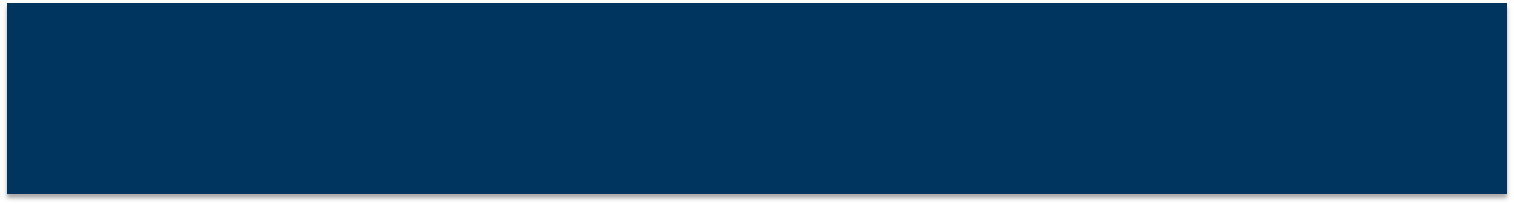 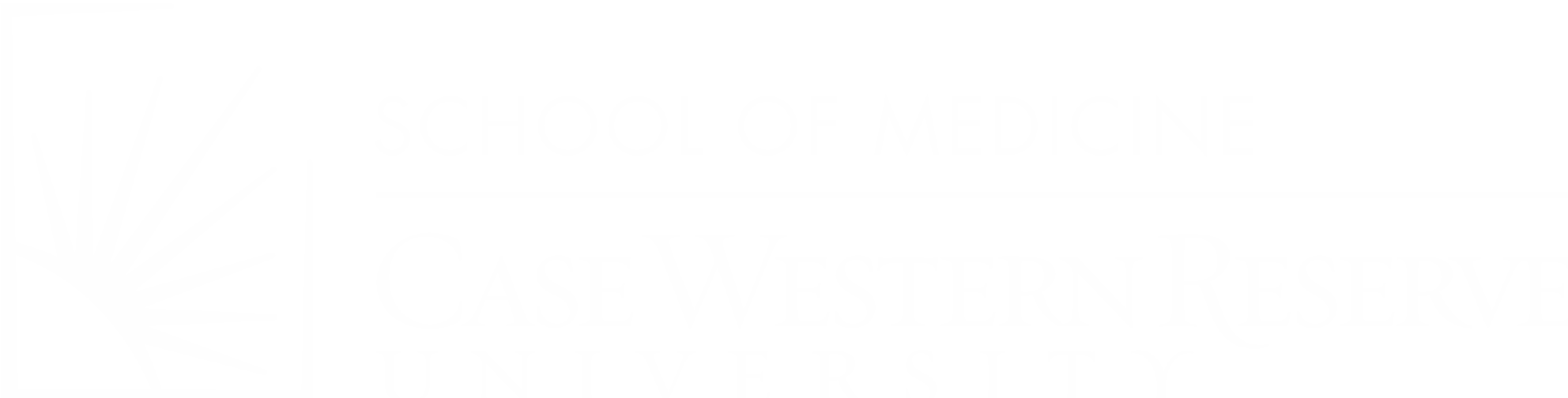 [Speaker Notes: Needs updated TM]
2023 Application Statistics
Interviewees (all programs):
206 colleges and universities
41 states

Accepted Applicants (all programs):
137 colleges and universities
40 states
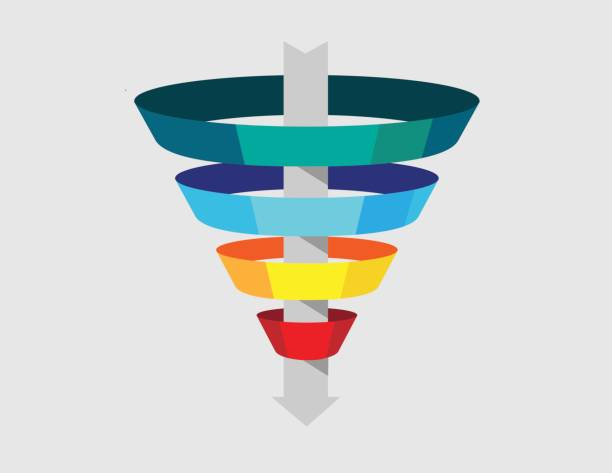 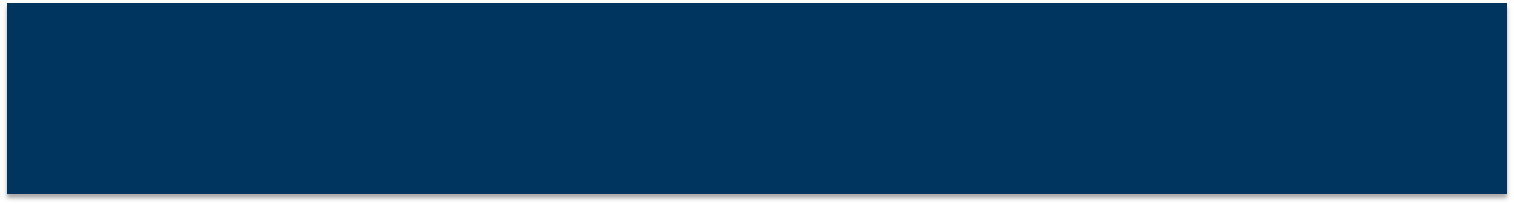 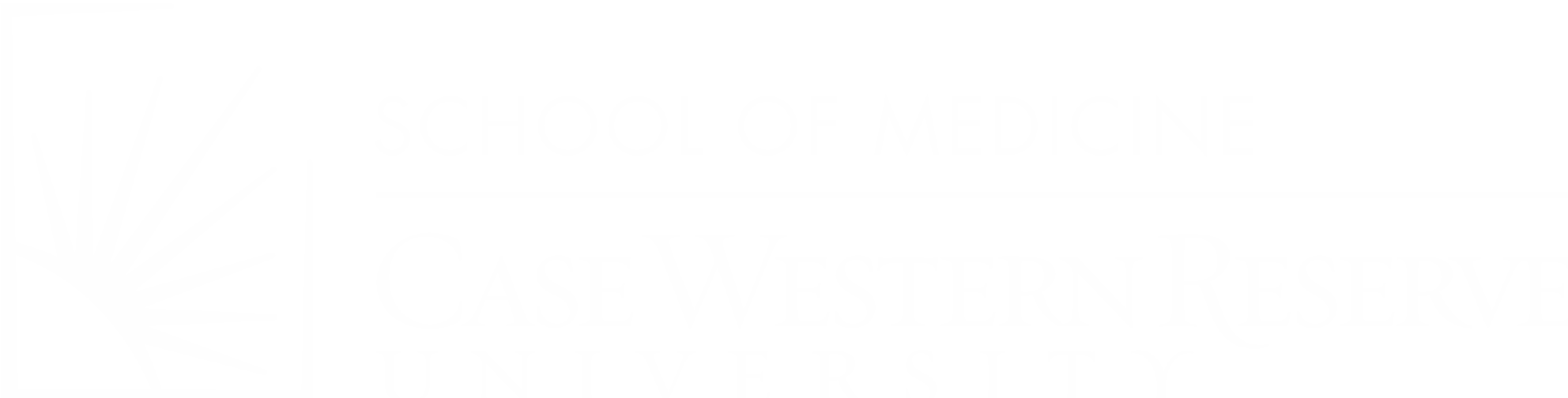 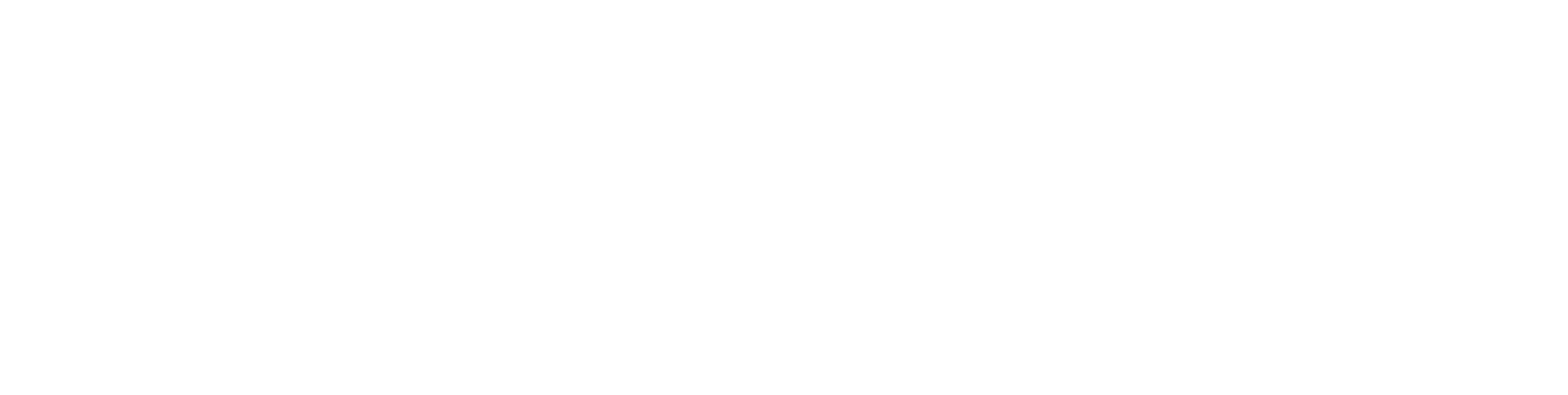 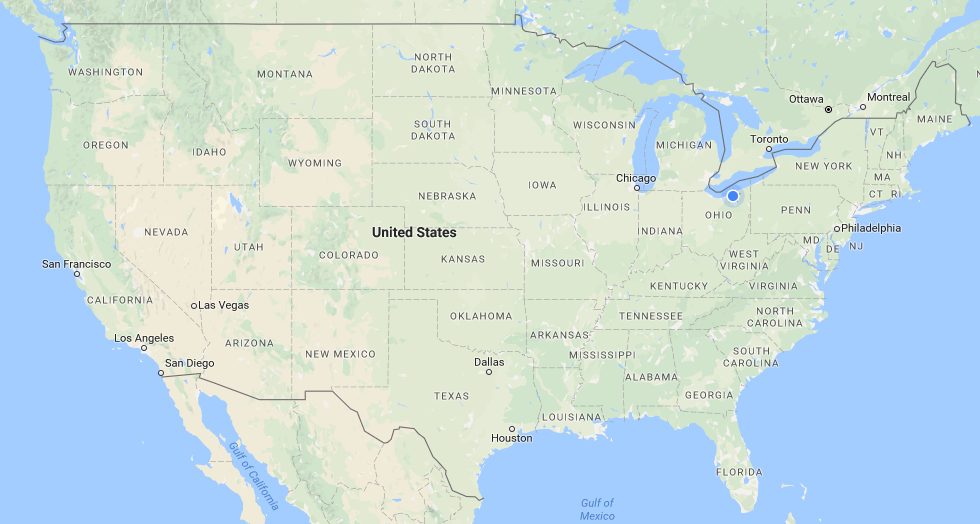 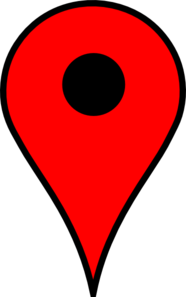 4
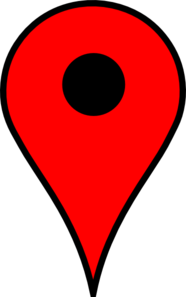 6
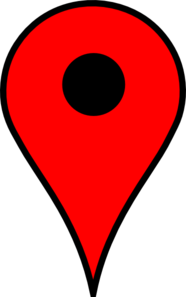 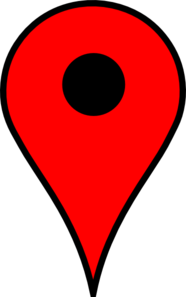 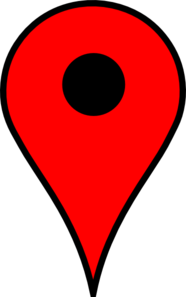 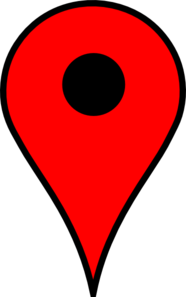 2
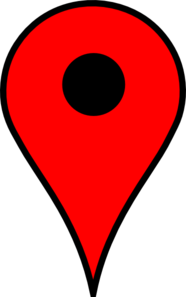 1
1
7
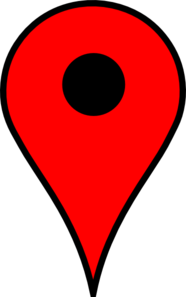 10
MA-8
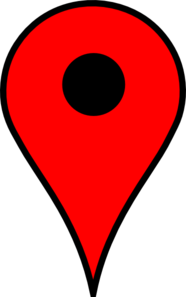 2
CT- 1
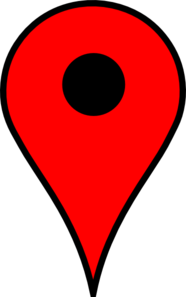 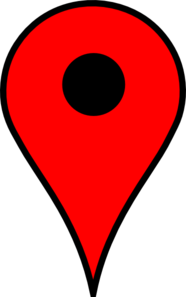 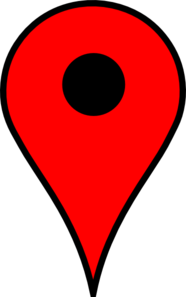 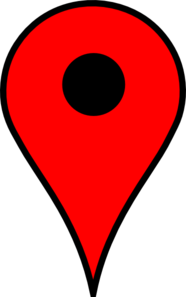 14
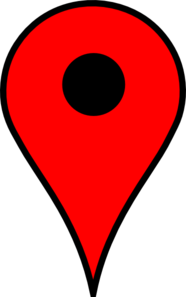 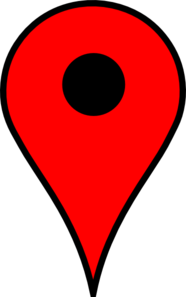 NJ - 9
12
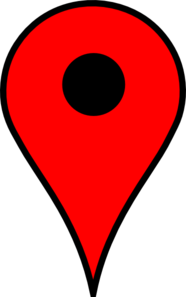 39
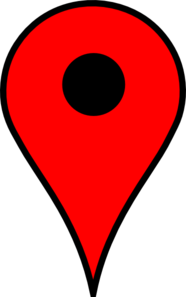 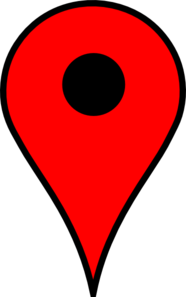 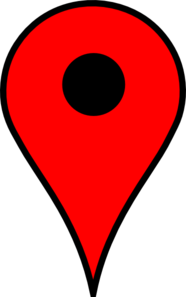 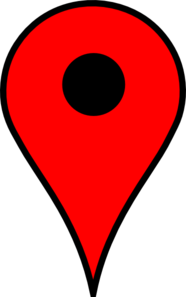 MD- 5
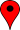 1
6
1
2
1
DC - 1
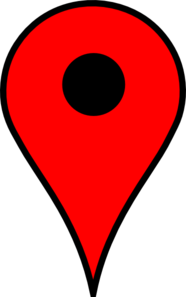 38
5
DE- 1
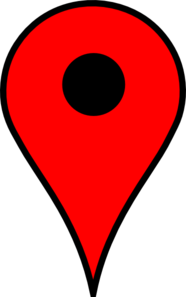 1
5
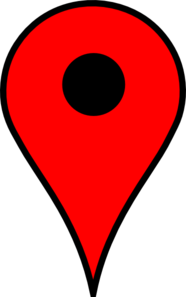 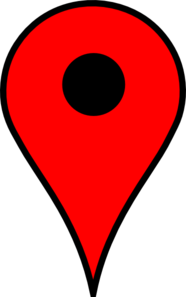 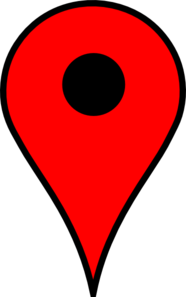 1
4
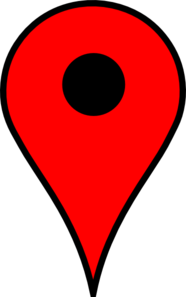 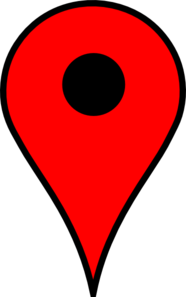 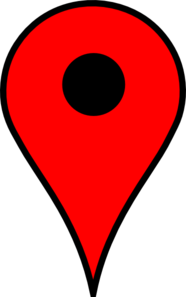 5
2
AK- 1
3
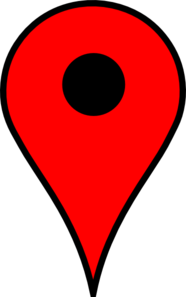 1
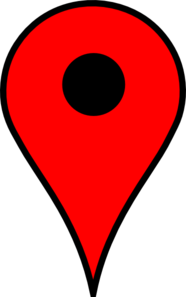 11
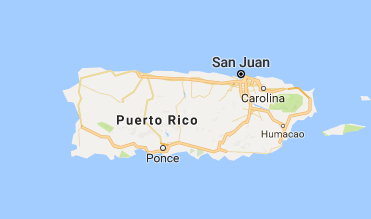 32 States of Residence + DC + Puerto Rico
5 Countries: Canada, India, China, Indonesia, and Serbia
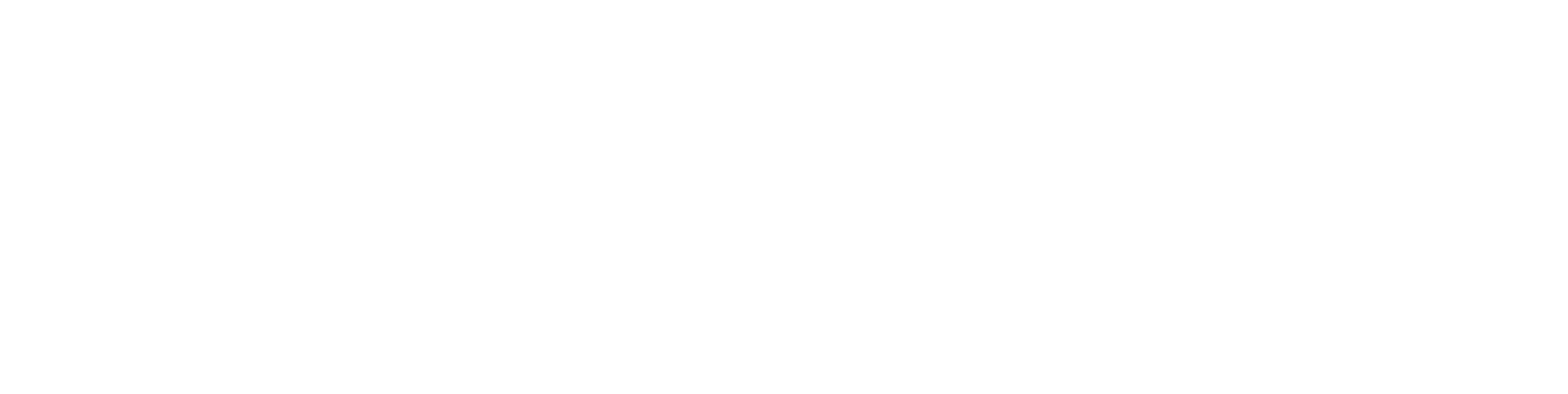 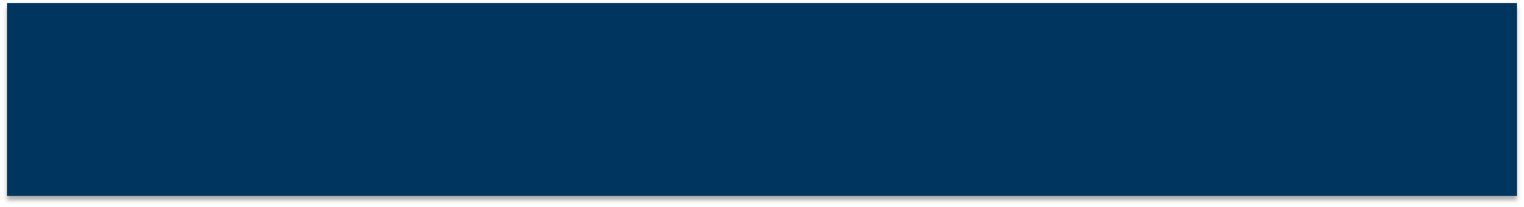 18% In-state   82% Out-of-state
86 Different Colleges & Universities
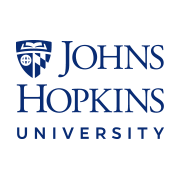 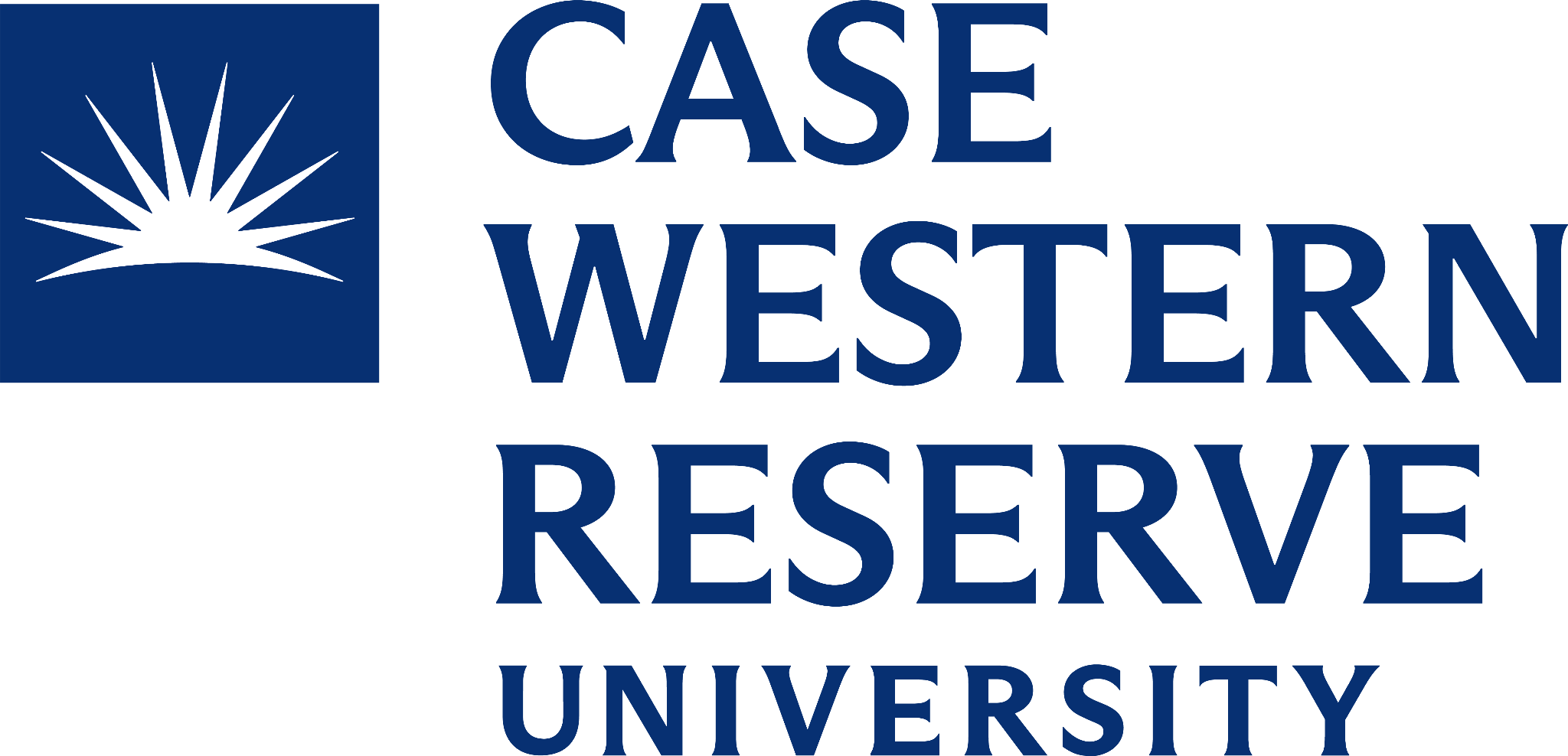 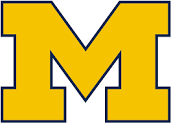 13
27
17
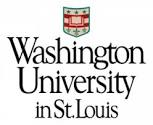 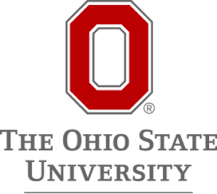 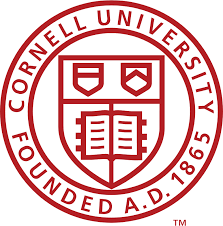 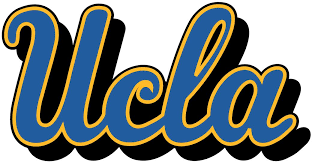 10
8
8
7
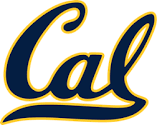 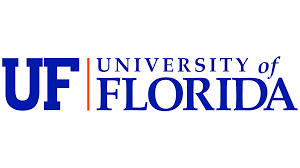 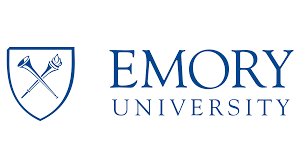 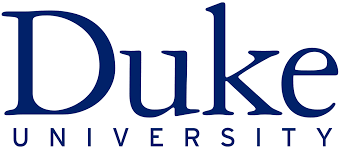 5
6
5
5
Complete List of Schools
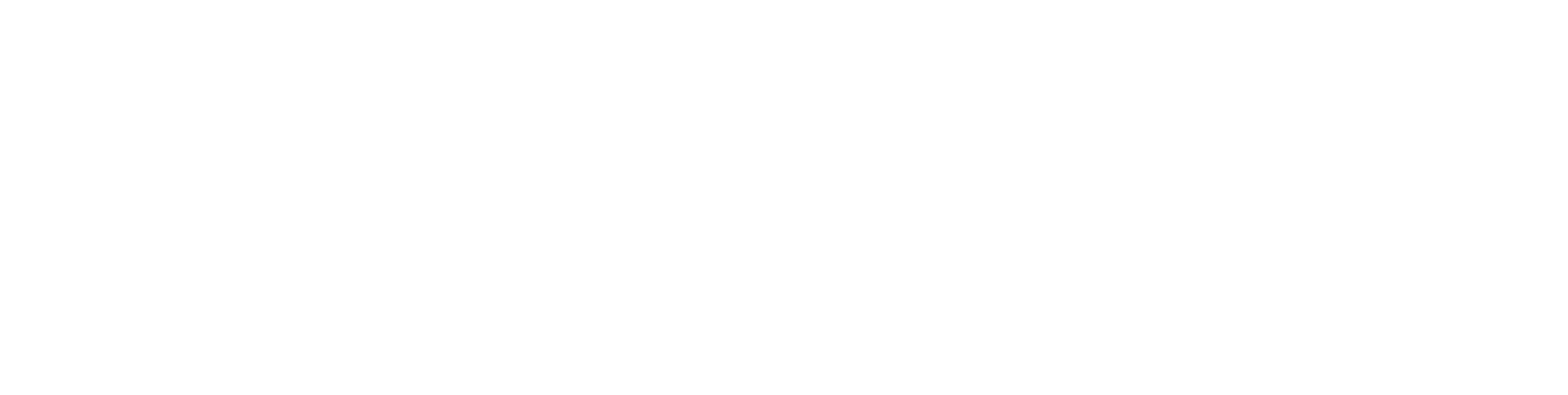 [Speaker Notes: CE not checked yet]
Majors and Graduate Degrees
Undergraduate Degrees
Animal Science, Anthropology, Biochemistry, Bioengineering, Biological Engineering, Biology, Biomedical Engineering, Biomedical Science, Biomolecular Science Biophysics, Business Administration, Cell and Molecular Biology, Cellular Biology, Chemical Biology, Chemical Engineering, Chemistry, Classics, Cognitive Science, Cognitive Studies, Comparative Literature, Computational and Systems Biology, Computer Science, Dance, Economics, Engineering, English, Environmental Biology, Environmental Science, Environmental Studies, Evolutionary Anthropology, Evolutionary Biology, Film Studies; Finance, Food Science, Genetics and Genomics, Exercise Science, Health and Society; Health Sciences, Health Systems and Population Health, Healthcare Management and Policy, Hispanic Literatures and Cultures, Human Health, Human Physiology, Integrated Health Studies, Interdisciplinary Studies, Literature, Materials Science, Mathematics, Medical Sciences
Medicine, Science, and the Humanities, Molecular and Cellular Biology, Molecular Environmental Biology, Molecular, Cell, and Developmental Biology, Movement Science, Music, Psychobiology, Natural Sciences, Neurobiology, Neuroscience, Neuroscience and Behavior, Petroleum Engineering, Philosophy, Psychological and Brain Sciences,
 Physics, Psychology, Public Health, Sociology, Spanish, Statistics, Toxicology, Science, Technology and Society, Social Policy Analysis, Sports Medicine, Behavioral Biology
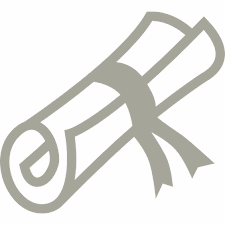 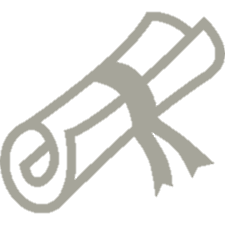 45
Double Majors
2
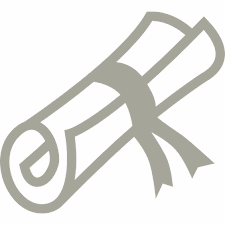 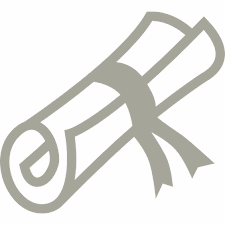 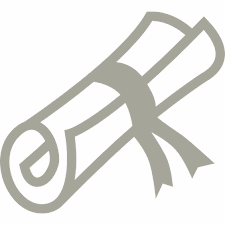 Triple Majors
1
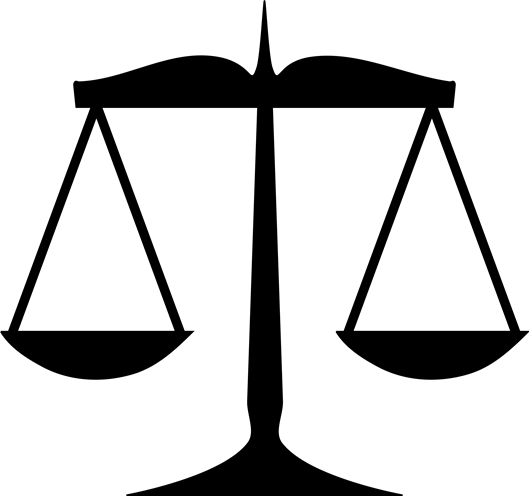 JD
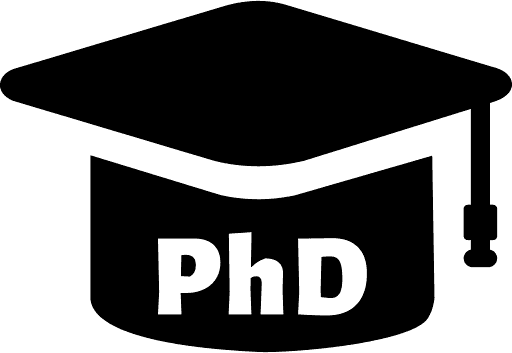 2
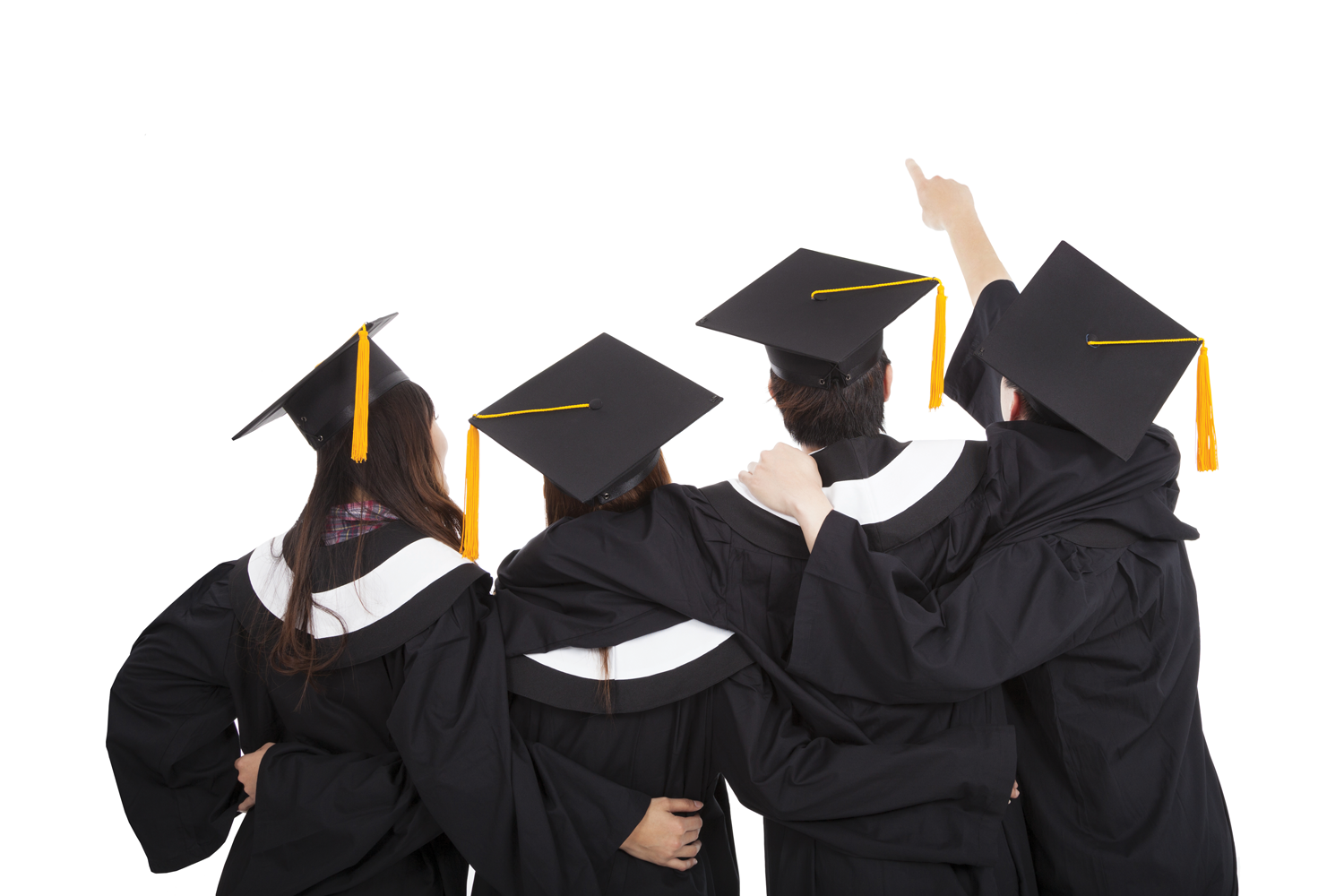 Chemistry, Biomedical Engineering
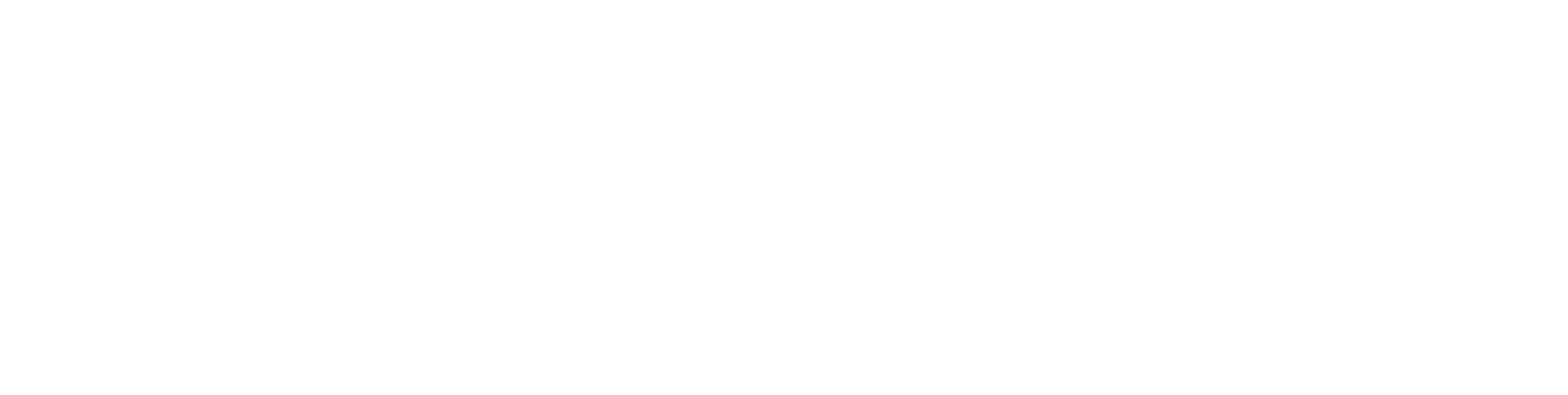 Academic Credentials
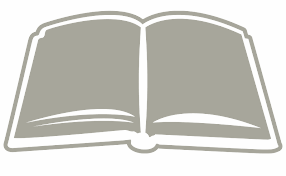 Cumulative GPA

Range: 2.87-4.0 		       Median:	3.88
						Mode: 4.0	
	
National Avg. Matriculating Student Cumulative GPA (2022): 3.74                  (SD = .25)
3.83
Average Cumulative GPA
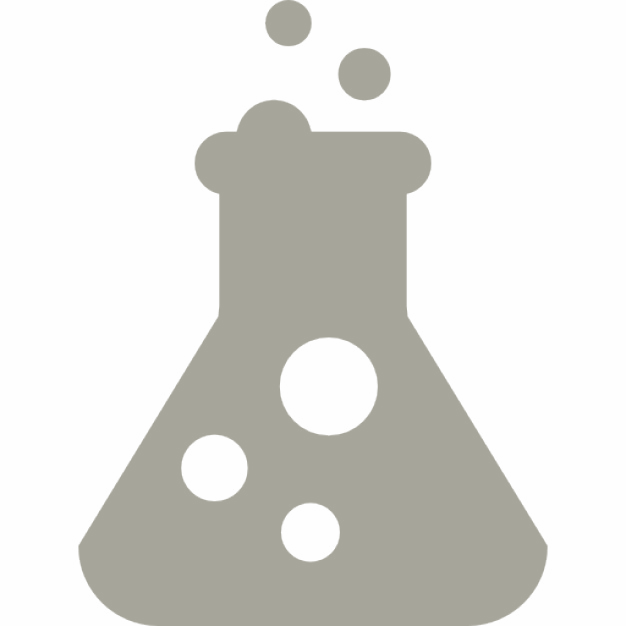 Science GPA

Range:  2.43-4.00		Median:	3.86
						Mode: 4.0		

National Avg. Matriculating Student Science GPA (2022): 3.67
(SD = .31)
3.79
Average Science GPA
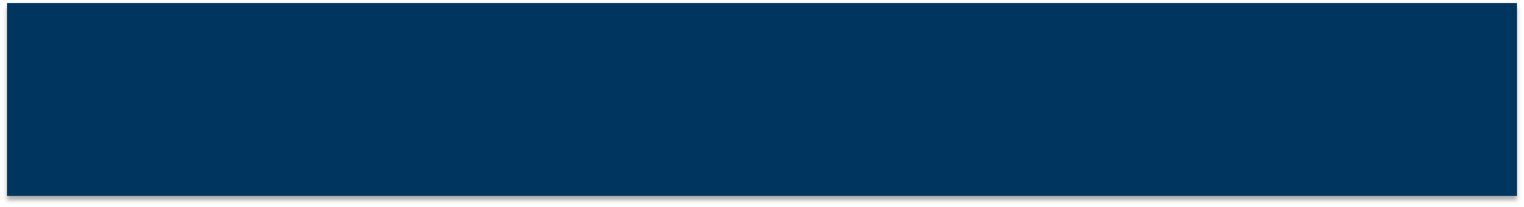 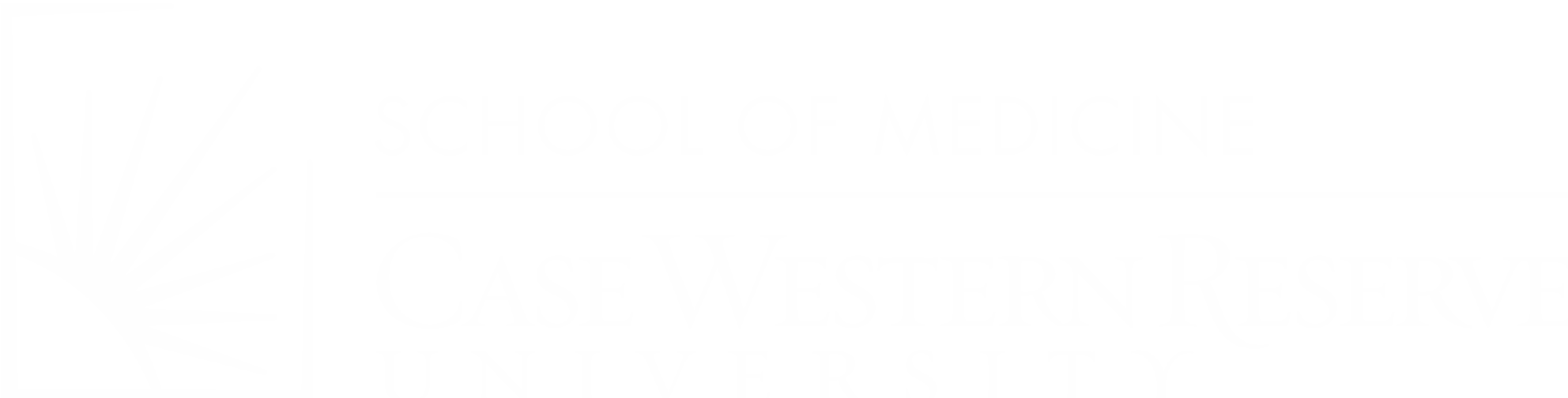 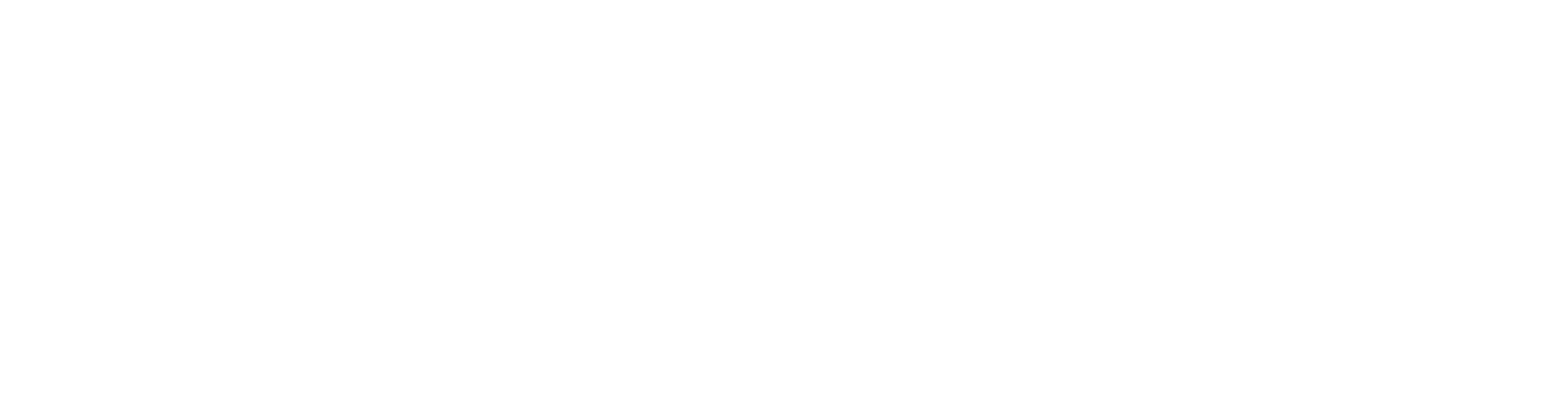 [Speaker Notes: Need National Averages for 2023]
Academic Credentials
n= 198
Average: 518 (95%) 
Median: 	518  (95%)
Mode: 517 Range:  505-527
National Matric. Student Avg. 2022 = 511.9 (80-83%)
(SD = 6.6)
MCAT
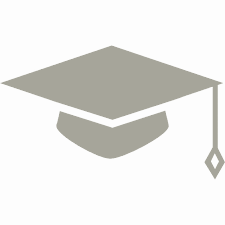 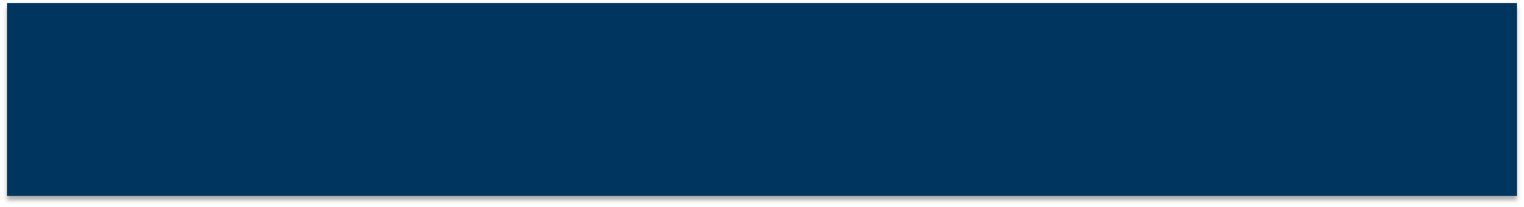 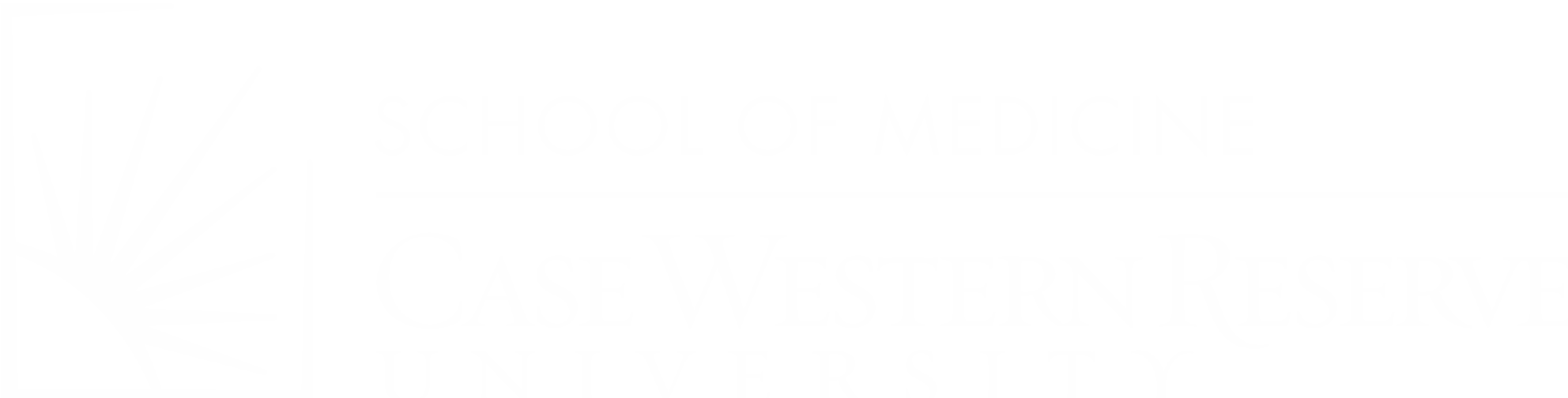 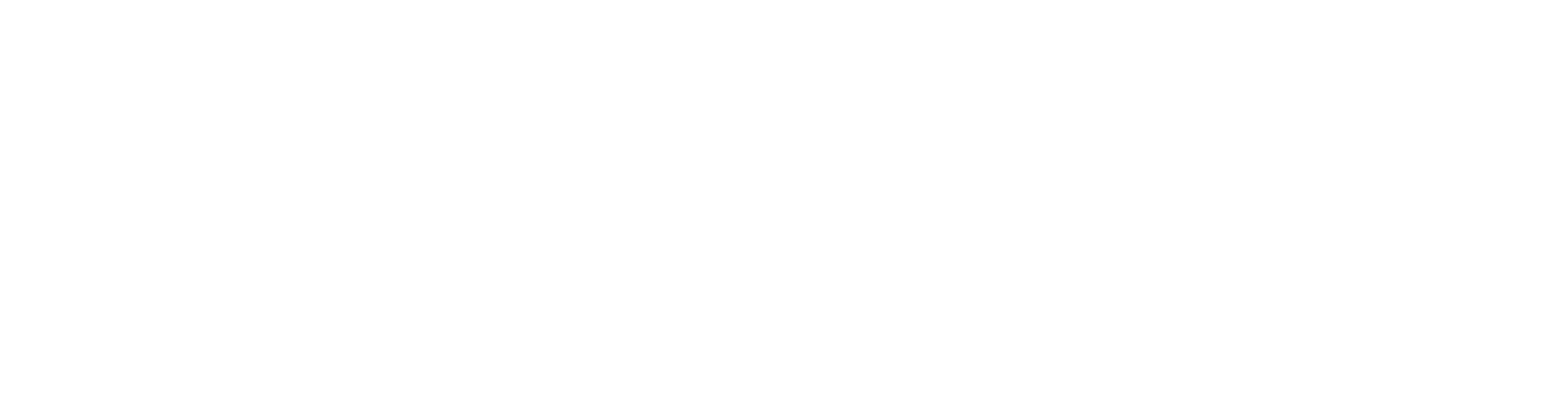 Work/Extracurricular/Academic Activities
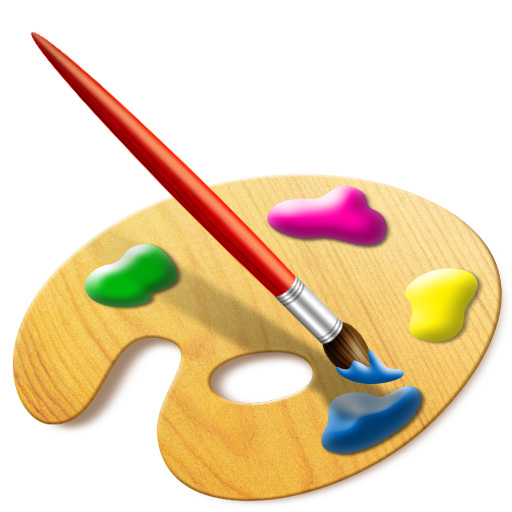 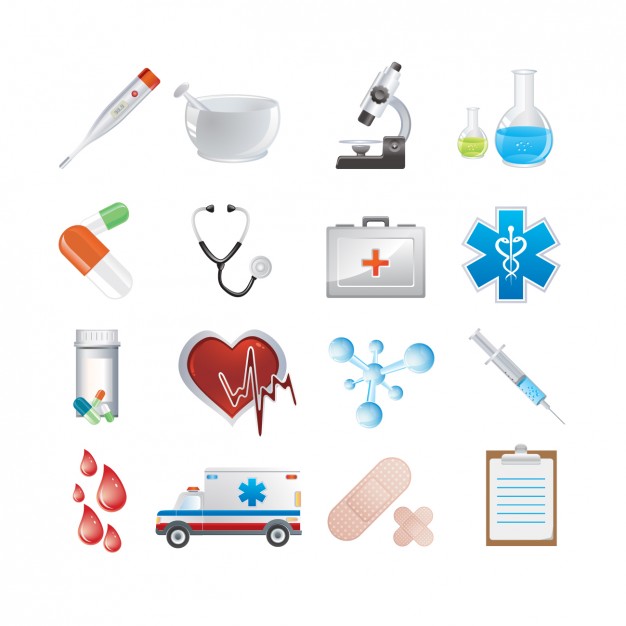 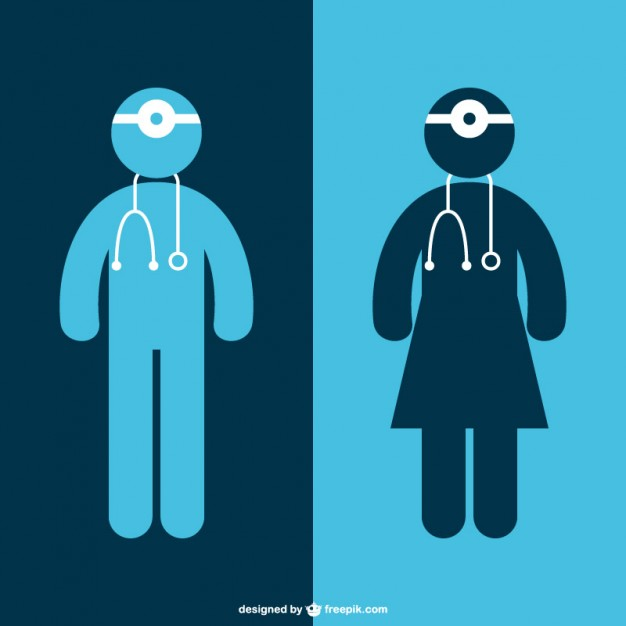 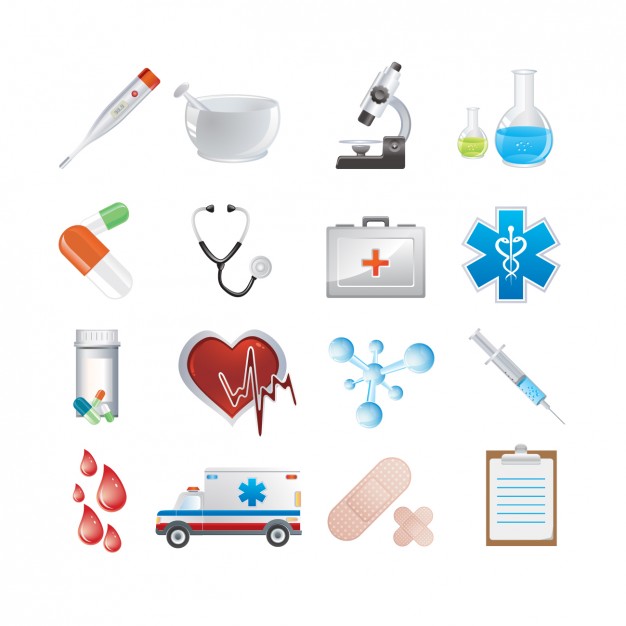 137
Volunteer Medical Experiences
120
Paid Medical Experiences
21 
Artistic Endeavors
198
Research Experiences
148
Physician Shadowing,
Clinical Observation
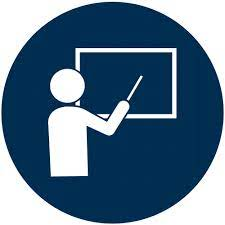 96
Teaching/Tutoring/TA
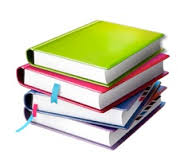 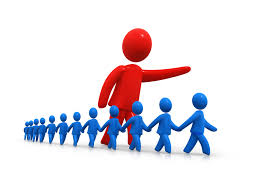 145
Other Volunteer Experiences
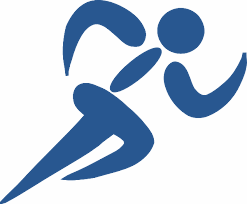 54
Publications
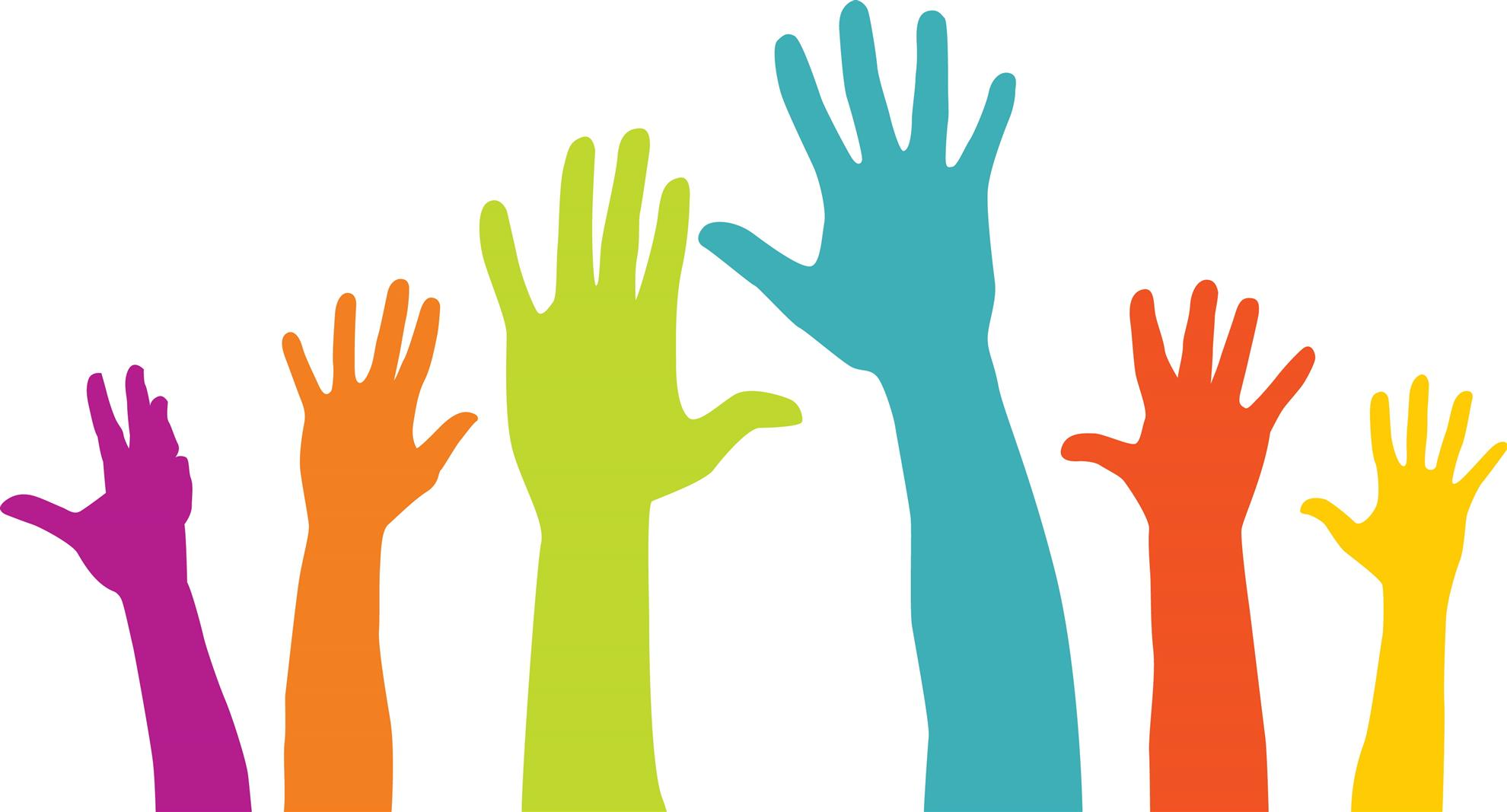 11
Intercollegiate Athletics
94
Leadership Experiences
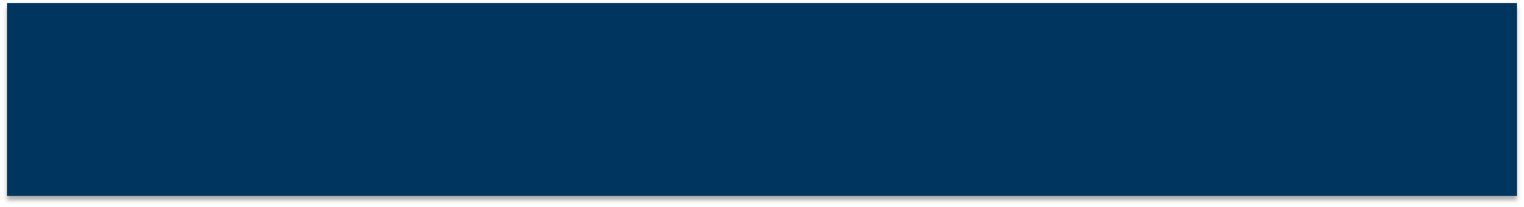 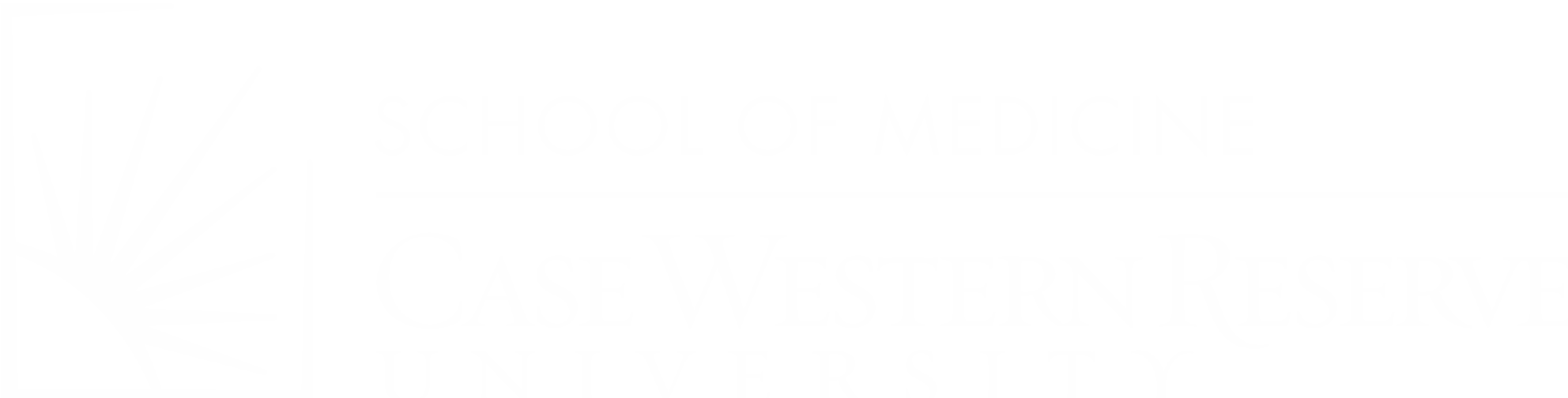 Just For Fun
Campus Tour Guide
Medical Scribes
Crisis Text Line Volunteers
Target Beauty Team Member
Yoga Instructor
Resident Directors
Youth Baseball Umpire
EMT
Unicyclist
Newspaper Reporter
MCAT Tutors
Health Policy Committee President
Weightlifting Club President
Elementary and Middle School Tutors
Healthcare Consultants
Bartender & Barista
Dog Rescuers
Film Director
Rowing World Record Holder
Hospice Caretakers
Ballet Dancers
Tax Associate/Financial Advisor
Medical Scribes
Shoe Designer
Habitat for Humanity Volunteers
Navy SEAL
Physical Therapy Aid
Phlebotomy Tech
Lifeguards
Online Academic Coach
Vaccine Distributor
Certified Scuba Divers and Instructor
Event Planner
Bollywood Fusion & Bhangra Dancers
First Degree Black Belt in Taekwondo
Seeing Eye Dog Trainer
Podcaster
Fraternity President
Magician
Marathon Runner
Expert Fly Fisher
Beer Brewer
Ice Cream Store Manager
Food Bank Volunteers
Latin Teacher
President of Student Government
Athletic Trainer
Nurse Practitioner
COVID 19 Mask Maker
Citizenship Test Study Assistant
Foreign Military Adviser
Saxophone Teacher
Teach for America Educators
Americorps Volunteers
Corrections Volunteer
Hiking Teaching Assistant
Licensed Private Pilot
Youtuber
Rock Climbers
Latin Dancer
Graphic Designer
Musical Theatre Performer
Firefighter
Figure Skater
Red Cross Volunteer
Nurse Practitioner
Spanish/English Translators
Manager for Youth Justice
Cartoonist
Ballroom Dancer
Instruments Played:		          Piano                Guitar
Violin                French Horn
Flute                 Piccolo
Saxophone      Drums
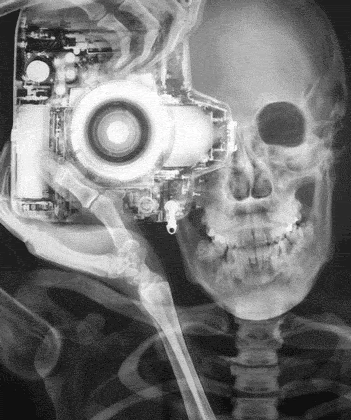 Most Common…
Most Popular Names:   Victoria (4) Jessica (3), David (3), Kevin (3), Michael (3), William (3)
Most Popular Birthdays: September 2 (4), January 12 (3), February 11 (3), March 10 (3), May 21 (3), July 14 (3), July 19 (3), August 30 (3), September 22 (3), October 21 (3), November 7 (3) 
7/10- Jessica Cauley, 7/12- Rebecca Schur 7/14- Andres Hernandez, Haitong Tu, & Cammy Tang